DEMO – III
Stomach & Duodenum
Ali Jasim Alhashli
Year III – Unit V  (GI & Renal Systems)
STATION – 1 (Anatomy of The Stomach & Duodenum)
Stomach:
The shape of the stomach is dynamic (changing in shape as it functions) & highly variable from
person to person.
The stomach has four parts & two curvatures.
STATION – 1 (Anatomy of The Stomach & Duodenum)
Interior of the stomach:
- There are contracted longitudinal gastric folds (rugae). These are most marked toward the
pyloric part and along the greater curvature.
Relations of the stomach:
Anteriorly: diaphragm – left lobe of the liver & anterior abdominal wall.
Posteriorly: omental bursa and pancreas.
STATION – 1 (Anatomy of The Stomach & Duodenum)
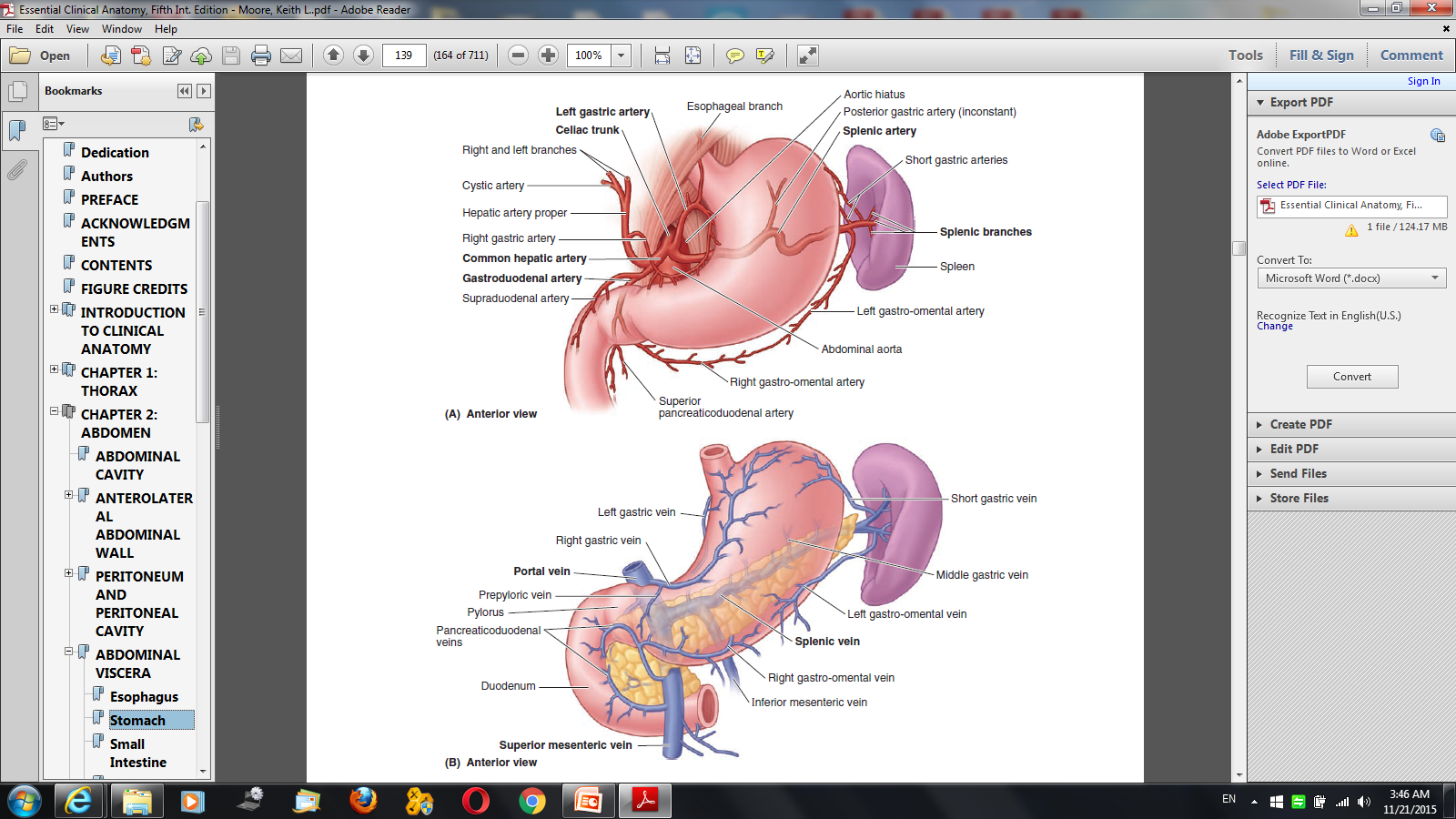 STATION – 1 (Anatomy of The Stomach & Duodenum)
STATION – 1 (Anatomy of The Stomach & Duodenum)
Stomach bed:
- From superior to inferior the stomach bed is formed by the left dome of  the diaphragm, spleen, left kidney and suprarenal gland, splenic artery,  pancreas, transverse mesocolon and colon.
STATION – 1 (Anatomy of The Stomach & Duodenum)
Duodenum:
- It is the first and shortest (25 cm) part of the small intestine. Also it is the widest  and the most fixed part. It begins at the pylorus on the right side and ends at the  duodenojejunal junction on the left side. The duodenum has four parts:
Note: the first 2 cm of the superior part of the duodenum has a mesentery and is  mobile. The distal 3 sm of the superior part and the other three parts of the  duodenum have no mesentery and are immobile because they are retropreitoneal.
STATION – 1 (Anatomy of The Stomach & Duodenum)
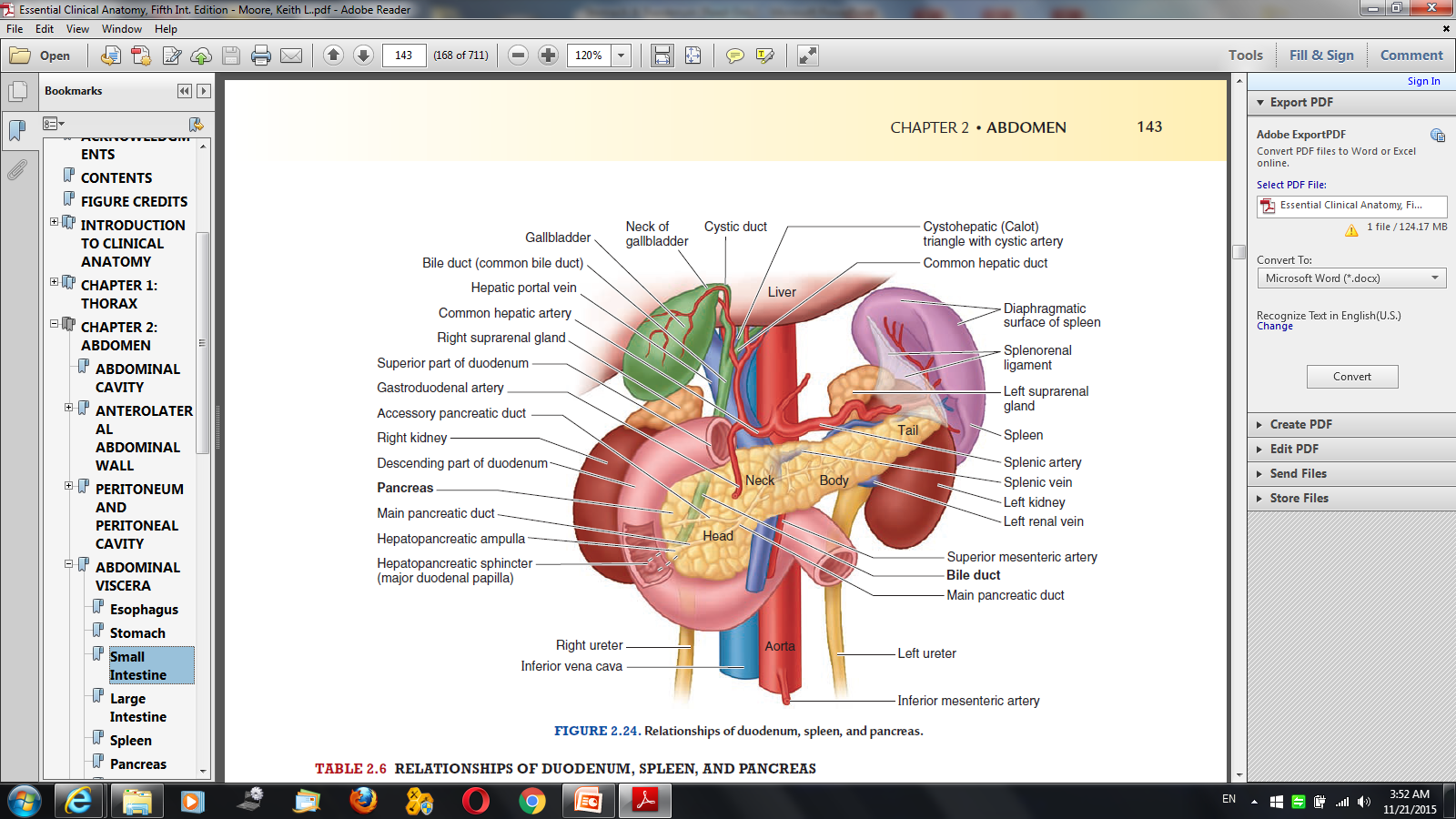 STATION – 1 (Anatomy of The Stomach & Duodenum)
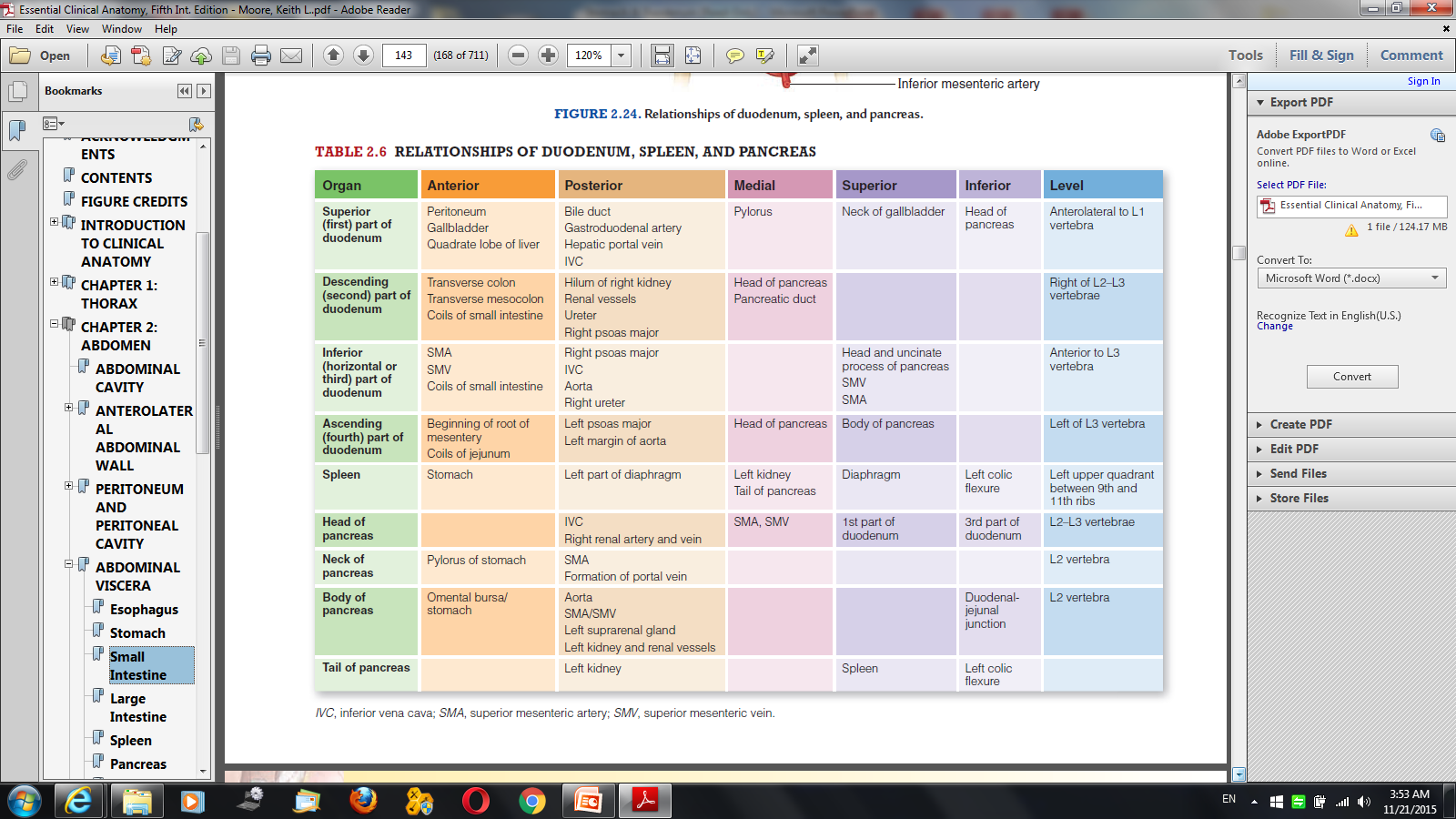 STATION – 1 (Anatomy of The Stomach & Duodenum)
STATION – 2 (Surface Anatomy of The Stomach & Duodenum)
Surface anatomy of the stomach:
Cardia: at the level of T10 vertebra – left 7th  costal cartilage – 2.5 cm away from the left side of
the sternum.
Pyloric part of the stomach: at the level of L1 vertebra (transpyloric plane).
Lesser curvature: it is the convex line joining the two opening of the stomach – it is 1 cm right to  the midline.
Fundus: it is 1 cm below the apex of the heart (6th  costal cartilage).
Surface anatomy of the duodenum:
First part of the duodenum: at the level of L1 vertebra (right midclavicular line).
Second part of the duodenum: from L1-L3 vertebra (at the midpoint between the transpyloric   &
trantubercle planes).
Third part of the duodenum: at the level of L3 vertebra.
Fourth part of the duodenum: from L3 to L2 ending toward the left side in duodenojejunal  junction.
Note:
The pancreas is at the level of L1-L3 vertebra (retroperitoneally) and it is embrace by the C-shaped  curve of the second part of the duodenum.
CA of the pancreas: when removing the head we must take care not to injure superior & inferior  pancreaticoduodenal arteries because they are supplying the duodenum.
STATION – 2 (Surface Anatomy of The Stomach & Duodenum)
STATION – 2 (Surface Anatomy of The Stomach & Duodenum)
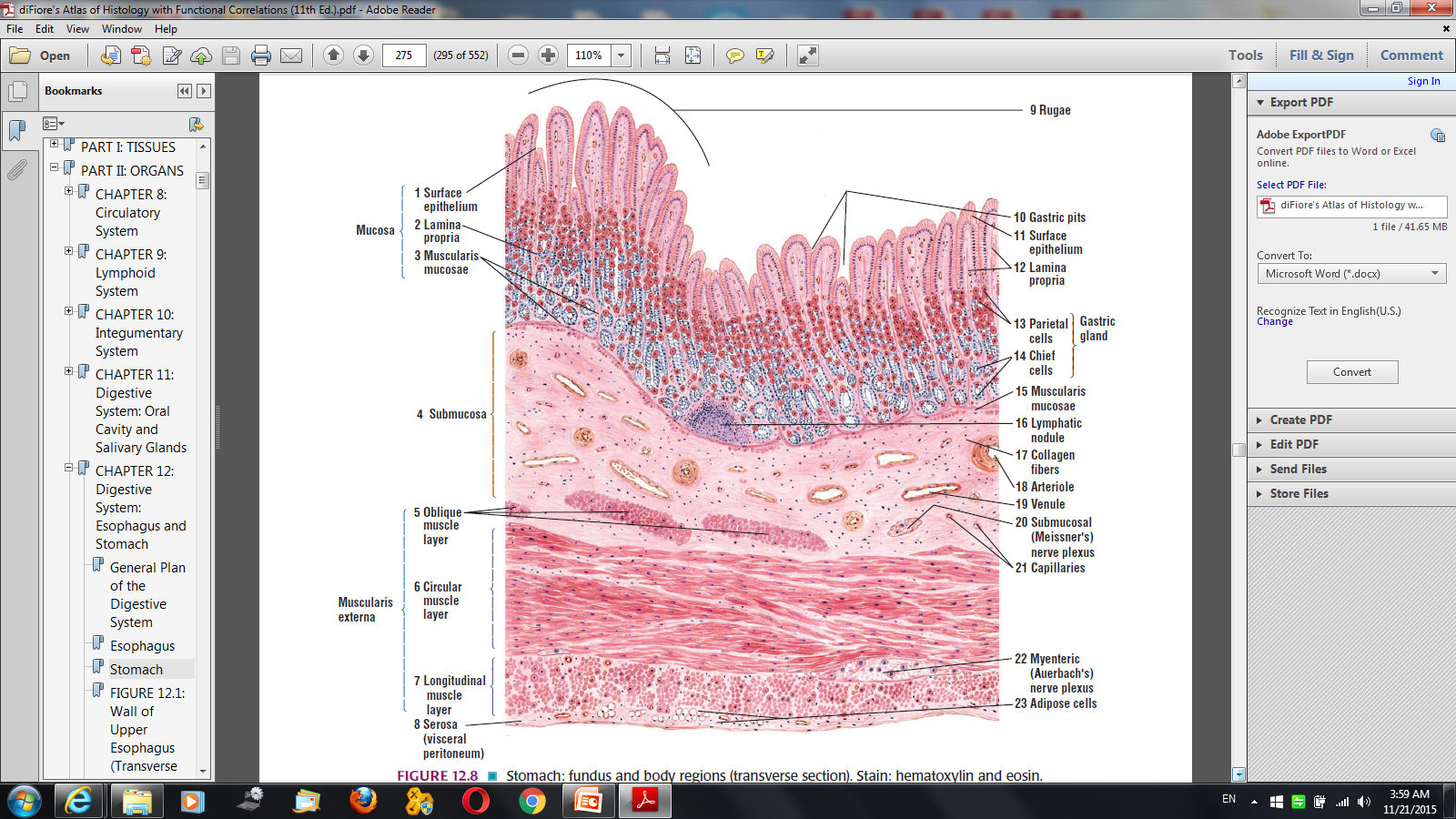 STATION – 3 (Histology of The Stomach & Duodenum)
STATION – 3 (Histology of The Stomach & Duodenum)
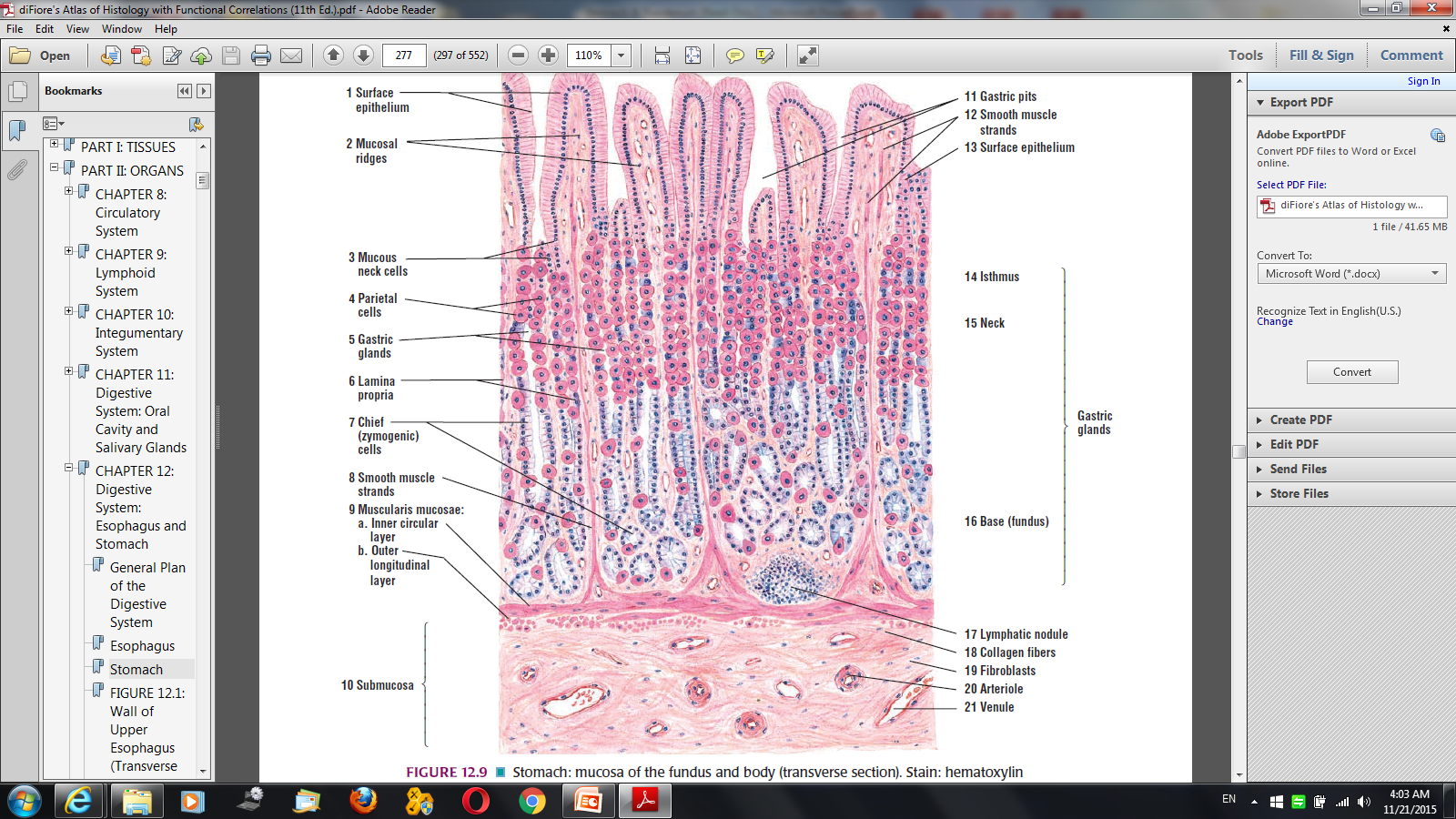 STATION – 3 (Histology of The Stomach & Duodenum)
STATION – 3 (Histology of The Stomach & Duodenum)
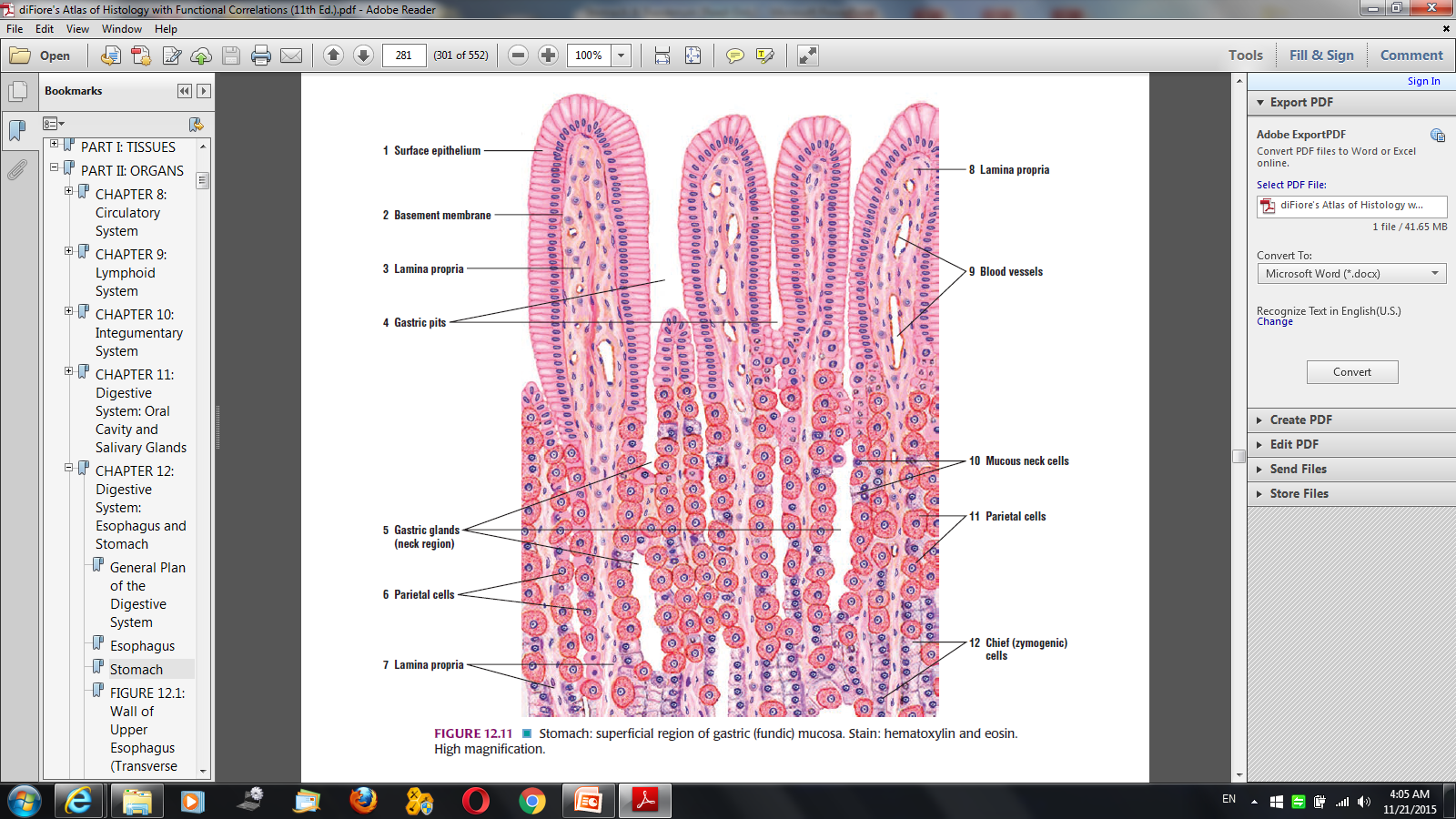 STATION – 3 (Histology of The Stomach & Duodenum)
STATION – 3 (Histology of The Stomach & Duodenum)
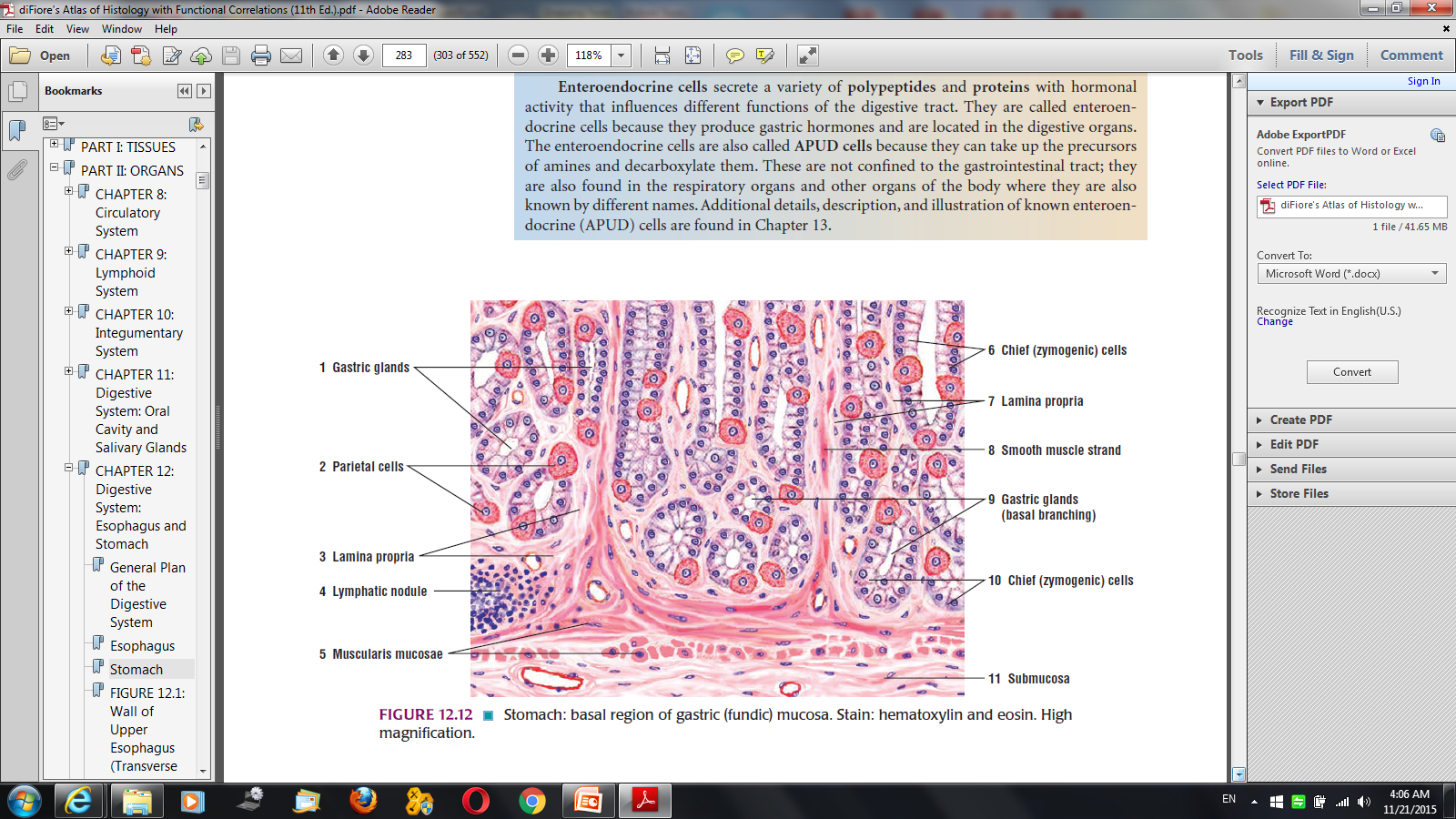 STATION – 3 (Histology of The Stomach & Duodenum)
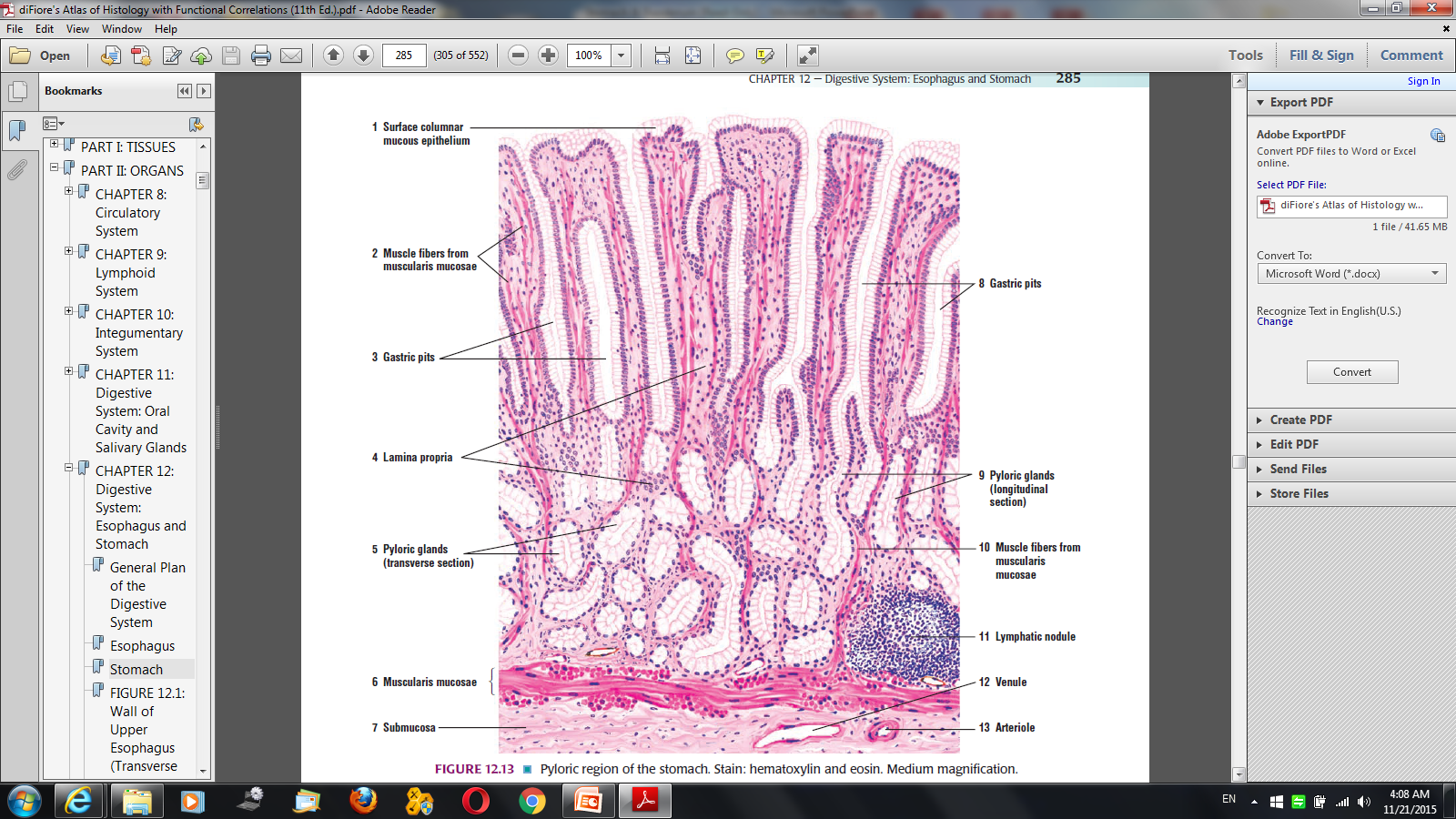 STATION – 3 (Histology of The Stomach & Duodenum)
STATION – 3 (Histology of The Stomach & Duodenum)
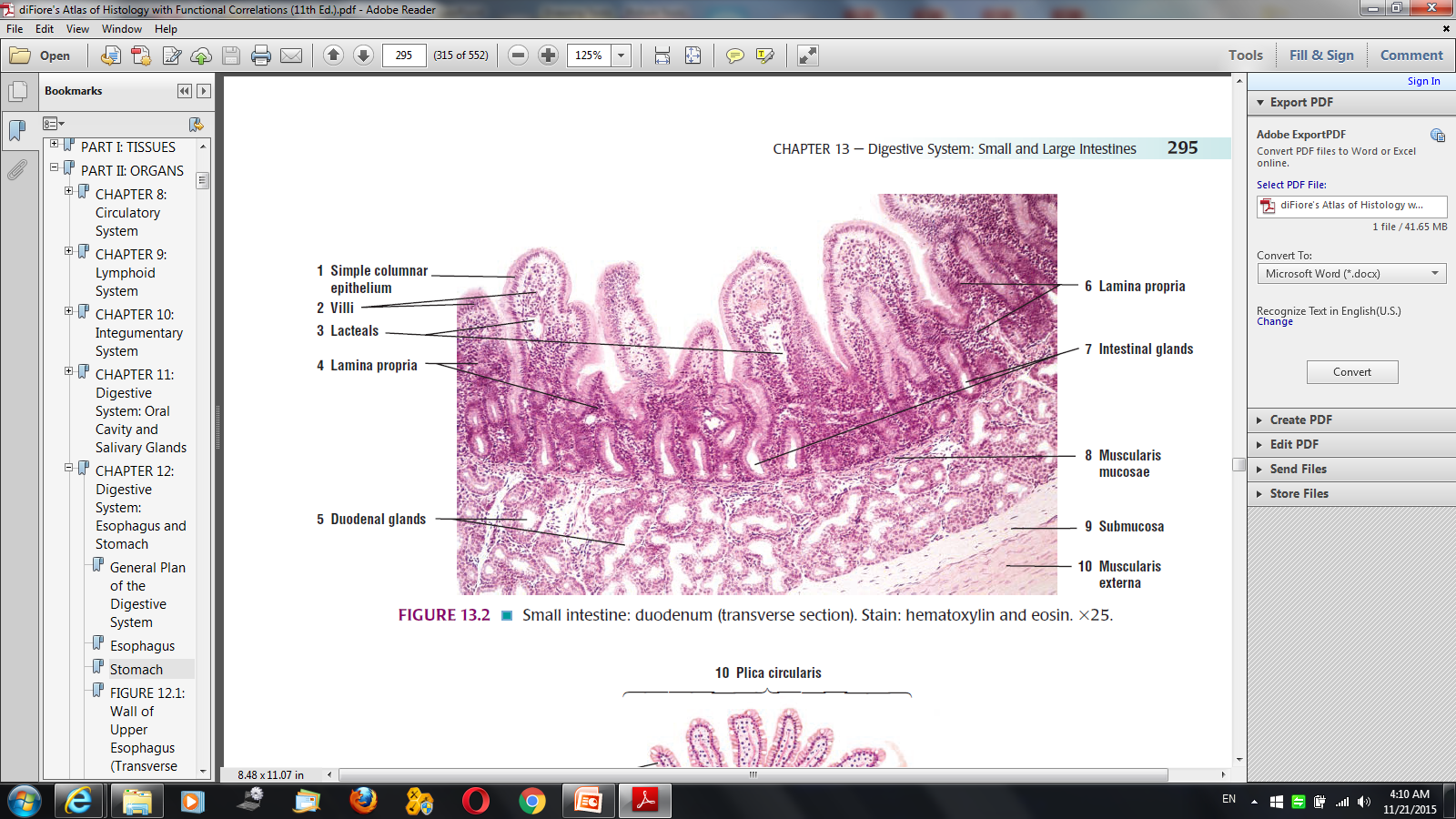 STATION – 3 (Histology of The Stomach & Duodenum)
GOOD LUCK!